99
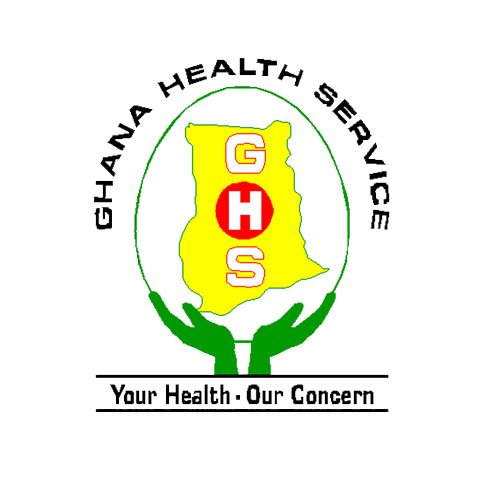 Innovative Solutions to Address Implementation and Resource Challenges in Integrated Management of Neonatal and Childhood Illness (IMNCI): Revitalizing and Sustaining IMNCI Strategy in Ghana
2023
Dr Kofi Issah. Director Family Health Division, Ghana Health Service, Headquarters 
Dr Edward Antwi, Programme Manager, New-born and Child Health, Ghana Health Service
Grace Eddy Amewu. Programme Officer, IMNCI. Ghana Health Service, Headquarters
Introduction
Results
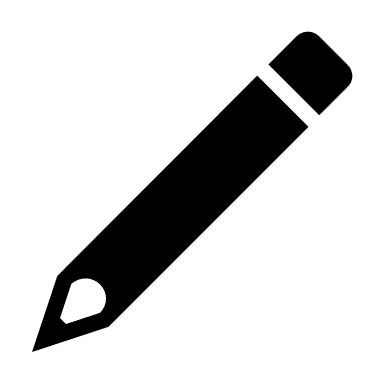 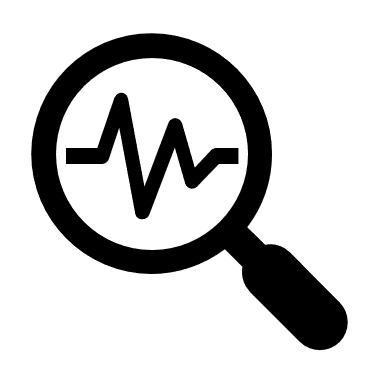 The proportion of districts implementing IMNCI was 4.2% (11/261). 

Polyclinics had the highest proportion of facilities utilizing the strategy 8.5% (5/59) 

Whilst Community – Based Health Planning and Services (CHPS) had the lowest 1.1% (71/6473). 

There were 104 and 15 staff given in-service training in IMNCI case management, facilitation, and supervisory skills respectively. 

The 6-district health management team members stated that IMNCI is not on the Integrated Supportive Supervision checklist (ISS).  

7/9 facility-level providers interviewed advocated for training in IMNCI for peripheral and community-level staff. 

The two national officers indicated that partners support is critical in IMNCI implementation.
IMNCI is an integrated approach that focuses on the health and well-being of the child
The strategy includes three main components







Ghana adapted the WHO/UNICEF IMNCI Strategy in 1999
IMNCI in recent times has received minimal attention and focus making its implementation to be erratic and only in pockets in the country
Ghana Health Service conducted a study to assess the implementation of the IMNCI Programme in the country
The assessment was conducted to help build a database and to find obstacles and enablers to Ghana's IMNCI implementation
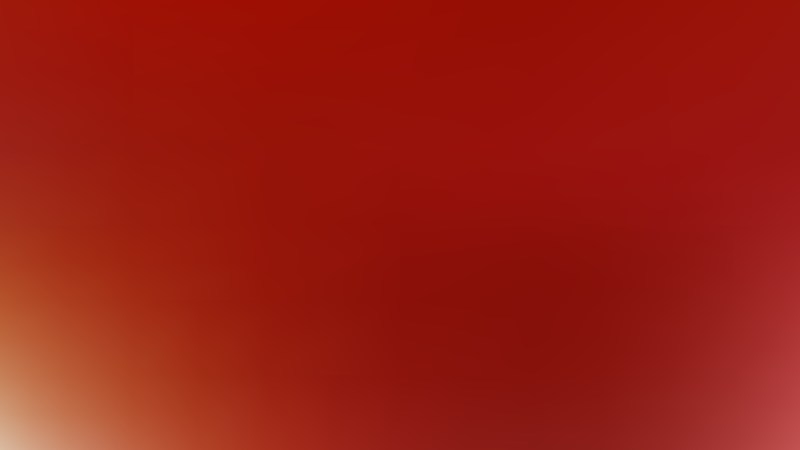 Conclusion
Methods
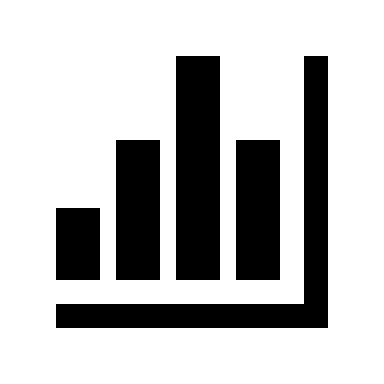 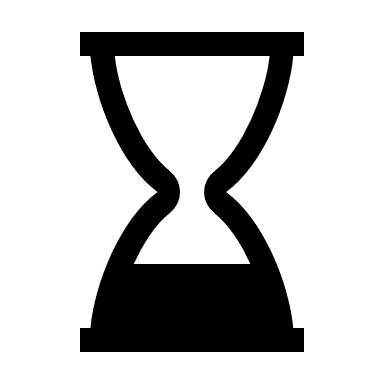 Map of study area: All 16 regions
There has not been much progress made 
In delivering in-service training to service providers 
Utilization of skills
Understanding of IMNCI case management

The IMNCI strategy implementation at districts and facilities levels are very low
Data extraction process
Key informant interviews: 17 KIIs
Recommendations
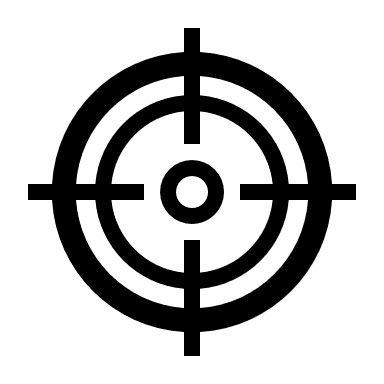 Acknowledgment
Incorporate IMNCI into Ghana’s effective ISS system with an IMNCI-focused checklist
Train and build a team of facilitators at the national, regional and district level
Seek financial, logistical and technical support from partners
Collaborate with malaria elimination programme, EPI and Nutrition
USAID
MOMENTUM Country and Global Leadership, led by Jhpiego and partners, and does not reflect the views of USAID or the United States Government.